1/4h RPS Episode #6
Léna Miller-Jones (Cheffe de projet QVCT DRH VYV3)
Jonathan Kieffer (Responsable DevRH UTML)
17/02/25
Les 1/4h RPS ?
Série de webinaires mensuels de 15min pour acculturer les managers aux RPS et les équiper pour agir.
Episode #1 à 5 => Supports et replay : https://info.vyv3.fr/evenements/votre-1-4-heure-rps/

Episode #6 : Comment repérer et accompagner les salariés fragilisés ?
2
Les signaux faibles
3
Ce qu’il faut repérer c’est avant tout le ou les changement(s) chez le ou les collaborateur(s)
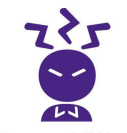 Signes comportementaux

Isolement ou retrait social
Irritabilité ou apathie accrue
Diminution de la motivation
Augmentation des conflits interpersonnels
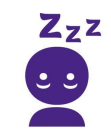 Signes physiques

Fatigue inhabituelle, somnolence
Absence fréquence ou retard répétés
Apparence négligée ou baisse de l’hygiène personnelle
Signes professionnels

Baisse de la performance
Erreurs inhabituelles
Difficulté à respecter les délais ou à s’organiser
Baisse d’intérêt pour les objectifs de l’entreprise
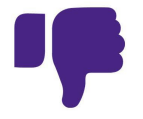 Observez et collectez les informations
Prendre du recul pour distinguer un problème ponctuel d’un problème persistant => prendre un temps d’observation et noter les observations pour être en mesure de vous appuyer sur des éléments factuels
4
Une fois les signaux repérés, que faire en tant que manager ?
5
1- Approcher le personne et comprendre la situation
Choisir le bon moment et lieu : entretien individuel, dans un cadre calme et confidentiel
Oser aborder le sujet avec les personnes qui manifestent un changement dans leur comportement ou dans leur travail, ne pas en parler ne ferait qu’empirer la situation
Débuter avec des observations factuelles : « j’ai remarqué que tu sembles préoccupé ou différent ces derniers temps »
Poser des questions ouvertes « comment te sens-tu en ce moment ?»
2- Ecouter activement et sans jugement
Pratiquer l’écoute active : Laisser le collaborateur s’exprimer sans interruption, reformuler pour montrer que vous comprenez.
Eviter les jugements ou conclusion hâtives : les difficultés rencontrées peuvent être d’ordre pro et/ou perso.
3- Réconforter 
Montrer de l’empathie : « Cela semble difficile à vivre, je suis là pour t’aider. »
Valider les émotions : Reconnaître que ses ressentis sont légitimes sans minimiser la situation
Ne pas être intrusif si la personne ne souhaite pas s’étendre sur un problème d’ordre personnel, ne pas insister
6
4- Identifier les besoins et proposer un soutien
💡 Objectif : Montrer que des solutions existent et qu’il n’est pas seul face à ses difficultés

Analyser ensemble la situation : Explorer les causes possibles (charge de travail, problèmes personnels, conflits).
Proposer des solutions adaptées :
Aménagement du poste ou des horaires.
Orientez vers des ressources internes ou externes (psychologue, service RH, médecine du travail…).
Ajustement temporaire des objectifs…
5- Mettre en place un suivi
Convenir de prochaines étapes : Planifier un point de suivi pour évaluer l’évolution.
Garder le lien : Vérifier régulièrement, sans être intrusif, si le collaborateur va mieux.
Impliquer les ressources adéquates : Si nécessaire, alerter les RH ou la médecine du travail pour un soutien spécialisé.
6. Préserver la confidentialité et sensibiliser l’équipe
Respecter la vie privée : Ne pas divulguer la situation à l’équipe sans le consentement du collaborateur. Si le collaborateur souhaite partager sa situation avec l’équipe, lui demander comment et quand il souhaite le faire. 
Agir sur le collectif : Si les causes sont organisationnelles, travailler avec l’ensemble de l’équipe pour prévenir d’autres situations similaires (répartition des tâches, communication, etc.).
7
Comment réagir face à certaines réactions ?
Le collaborateur s’énerve
Reformuler avec empathie les propos de  l’interlocuteur.
“ je comprends que tu sois en colère si tu as
l’impression que …”
Reprendre le questionnement où il en était  en partant de la frustration du collaborateur et en cherchant à identifier ses besoins.
“ pour que tu puisses mieux vivre cette situation frustrante pour toi que faudrait-il ? ”
Si nécessaire, fixer un autre RDV pour laisser le temps au collaborateur de dépasser cette émotion et d’être dans un état d’esprit plus constructif.
Le collaborateur pleur
Accueillir l’émotion “ je vois que tu es très ému par…”
Rassurer sur la possibilité de trouver une solution : «  nous allons réfléchir ensemble à ce qui pourrait être mis en place pour te soutenir dans cette situation » 
Si nécessaire, fixer un autre RDV pour laisser le temps au collaborateur de dépasser cette émotion et d’être dans un état d’esprit plus constructif.
Le collaborateur est dans le déni
Rester factuel et non accusateur : « J’ai remarqué que tu rends tes dossiers en retard et que tu sembles souvent fatigué(e). Cela ne te ressemble pas. »
Rassurer sur les intentions : « Mon rôle est de t’accompagner, pas de te juger. Je suis là pour chercher des solutions avec toi. »
Donner du temps : Parfois, le déni est une défense face à une difficulté perçue comme insurmontable. Revenir doucement sur le sujet lors d’un autre échange.
Faire appel à des ressources externes : appuyez vous sur les RH qui pourront, au besoin, vous accompagner pour aborder la situation et orienter la personne vers d’autres ressources
9
Attention, si à travers la conversation, vous identifiez que la personne pourrait avoir des pensées suicidaires, il faut lui poser la question directement et évaluer la situation. 
Quelques exemples de formulation pour aborder le sujet : « Parfois, quand les personnes se sentent dépassés, elles peuvent avoir des idées suicidaires. Est-ce que c’est quelque chose que tu ressens ? » « As-tu déjà pensé à te faire du mal ou à te suicider ? »

Prenez au sérieux toute idée de suicide et agissez. Ne minimisez pas les pensées suicidaires de la personne en les considérant comme une « recherche d’attention» ou un « appel à l’aide ». Déterminez l’urgence de la situation en interrogeant la personne sur les questions qui touchent à sa sécurité immédiate : plus la personne a pensé concrètement aux moyens de passer à l’acte, plus la mise en sécurité est urgente. Encouragez la personne à obtenir une aide professionnelle appropriée dès que possible. 
Vous pouvez également engager la personne à appeler le 3114 (Numéro national de prévention du suicide), le faire avec elle si nécessaire. 
Ne restez pas avec un doute, à l’issue de l’entretien échangez avec les RH et/ou un secouriste PSSM s’il y en a dans votre entité.
10
Certains pièges à éviter
11
3 pièges à éviter !!
Comportements du Manager Persécuteur :
Souligne trop fortement les manquements ou impose une solution autoritaire.
Conséquences :
Le manager peut être perçu comme accusateur ou insensible.
Le collaborateur peut 
se fermer, se braquer ou 
se sentir victime.
Comportements du Manager Sauveur :
Tente de "réparer" ou de résoudre tous les problèmes à la place du collaborateur.
Prend une posture paternaliste, ce qui peut infantiliser la personne concernée.
Conséquences :
Le manager s’épuise en voulant tout gérer seul.
Le collaborateur peut se déresponsabiliser ou développer un sentiment de dépendance.
Comportements du collaborateur victime:
S’apitoie sur lui-même, rejette la responsabilité sur les autres ou sur les circonstances.
Conséquences :
Attire inconsciemment le manager dans le rôle de Sauveur ou de Persécuteur.
Peut dans un 1er temps demander de l’aide mais finalement la rejeter car les solutions ne lui conviennent pas (« oui mais… »)
12
Comment éviter de tomber dans les pièges de ce triangle ?
Adopter une posture neutre et bienveillante :
L’écoute active : Laisser le collaborateur s’exprimer sans interrompre ou imposer de solutions.
« Je suis ici pour comprendre comment tu te sens et ce que tu souhaites faire pour avancer. »
Éviter le jugement : Reformuler les propos sans interprétation.
« Tu as mentionné une fatigue importante, qu’est-ce qui te semble le plus difficile actuellement ? »
Maintenir un cadre structuré :
Établir des limites claires :
« Cet entretien vise à réfléchir ensemble à des pistes d’amélioration. Nous allons identifier des actions concrètes. »
Recentrer la discussion si nécessaire :
Si la personne se positionne en Victime ou rejette les responsabilités :« Je comprends que tu ressens cela, mais quelles actions pouvons-nous envisager pour avancer ? »
Encourager l’autonomie :
Responsabiliser le collaborateur :
 Le manager ne dois pas être seul à rechercher les solutions, son rôle est principalement de soutenir leur mise en œuvre 
« Quelles solutions envisages-tu pour améliorer cette situation ? »
« Comment puis-je t’aider à mettre ces solutions en œuvre ? »
Éviter de tout prendre en charge :
« Je ne peux pas résoudre cela à ta place, mais je peux te guider et te donner les outils nécessaires. »
Faire appel à des tiers si besoin :
Impliquer un professionnel (RH, psychologue du travail, médecin) pour apporter un soutien spécialisé et éviter de devenir le Sauveur ou le seul point de soutien.
13
Merci pour votre attention 

RDV au 17 mars pour l’épisode #7 : 
Outil : la grille d’entretien de soutien affectif
14
Planning 2024
Planning 2025
15